Geneset analysis
Danielle Posthuma & Douglas Wightman
And thanks to Christiaan de Leeuw
CTGlab – VU Amsterdam


shared drive Danielle/MAGMA_new2023.ppt
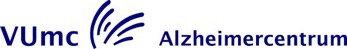 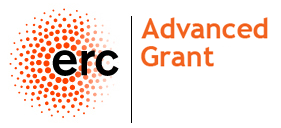 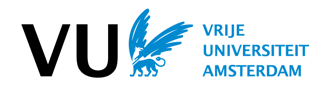 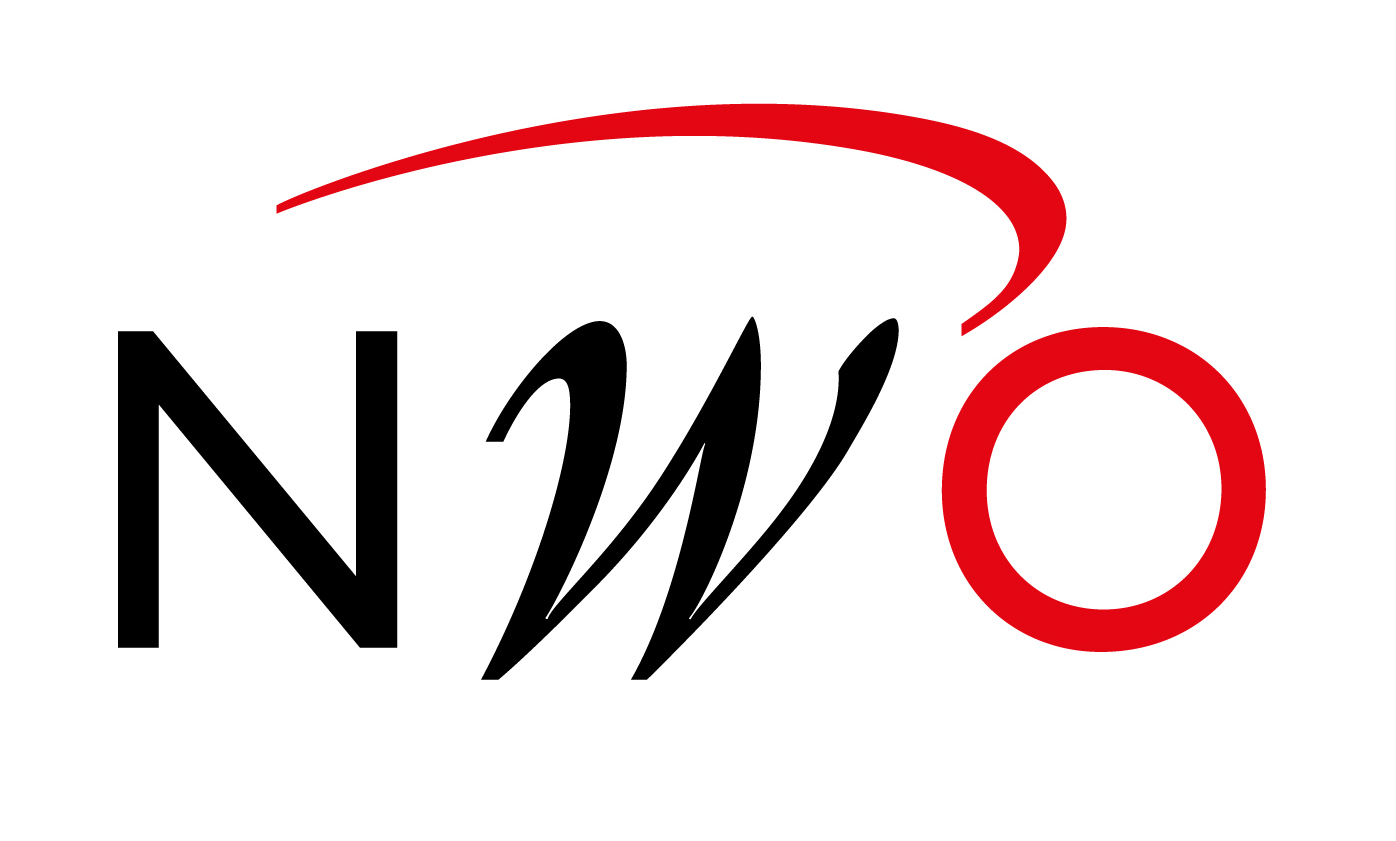 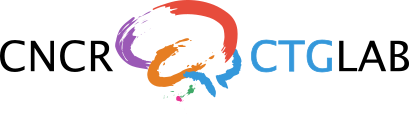 To avoid straining the system:
mkdir thursday_magma
cd thursday_magma
cp /home/christiaan/Boulder2023/magma_session.zip .
Challenges in interpreting GWAS outcome
3. Many traits are polygenic
multiple genetic variants of small effect contribute. A single genetic variant, even if it is known to be causal, is usually not informative for biology
Solution: map associated SNPs to genes and look for convergence in biological pathways, shared cellular or synaptic function, co-localization, co-expression in tissue or cell types  (e.g. tools MAGMA, Ldscore regression, DEPICT)
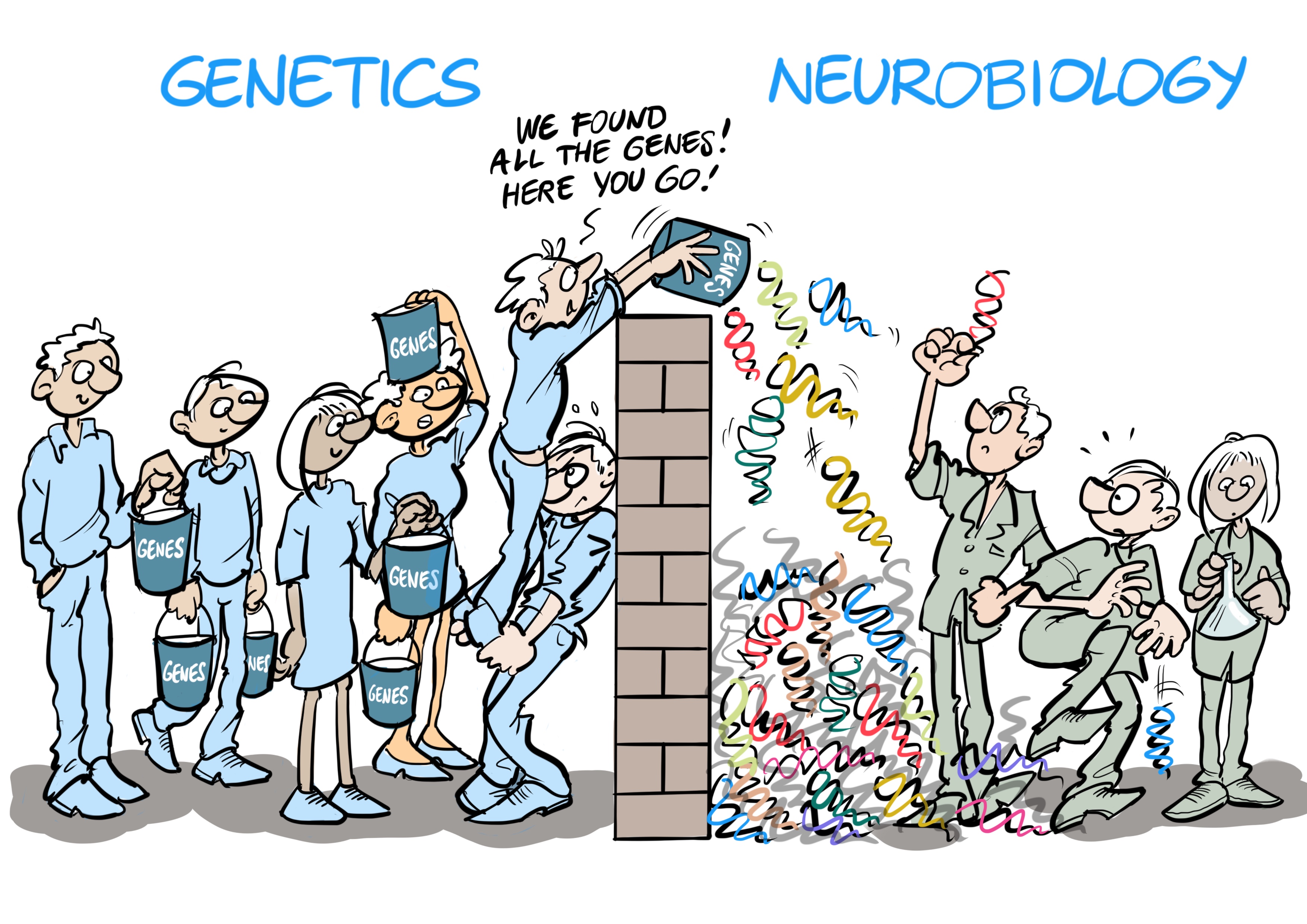 How to go from the statistical association of multiple SNPs with a trait to  mechanistic insight? We need convergence and testable hypotheses!
[Speaker Notes: It’s 100s of genes – neurobiologists can’t test them 1 by 1]
Testing for functional clustering of SNP associations
Single SNP analysis
- GWAS
- single SNPs
SNP-set or gene-based analysis with gene as unit of analysis
- whole genome
Gene-based analysis
Gene-set analysis with sets of genes as unit of analysis
- targeted gene-sets/pathways
- all known gene-sets/pathways
Gene-set analysis
Testing for functional clustering of SNP associations
Single SNP analysis
Gene-based analysis
Using quantitative characteristics of genes
e.g. expression levels or probability of being a member of a gene-set
Gene-set analysis
Gene-property analysis
Gene-based analysis
Instead of testing single SNPs and annotating GWAS-significant ones to genes, we test for the joint association effect of all SNPs in a gene, taking into account LD (correlation between SNPs)

No single SNP needs to reach genome-wide significance, yet if multiple SNPs in the same gene have a lower P-value than expected under the null, the gene-based test can result in low P
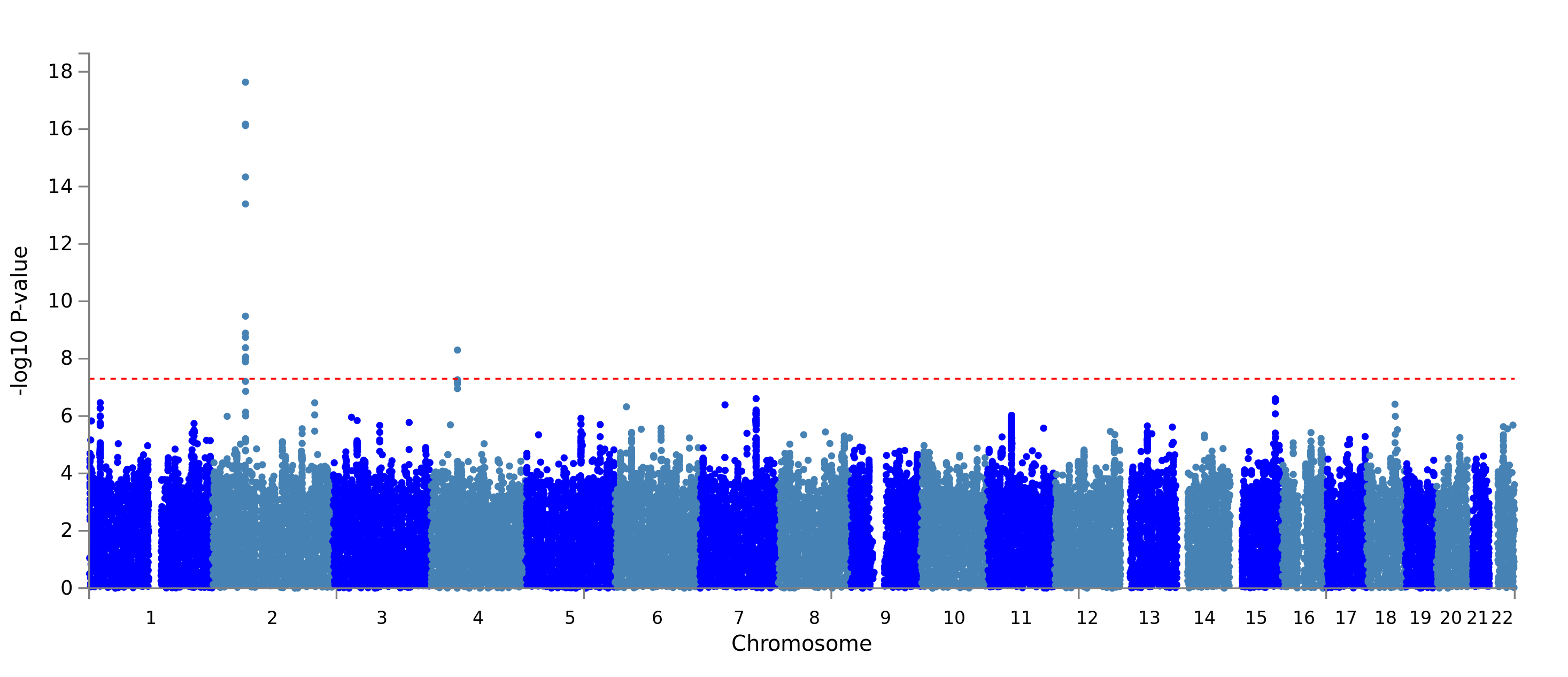 SNP Manhattan plot
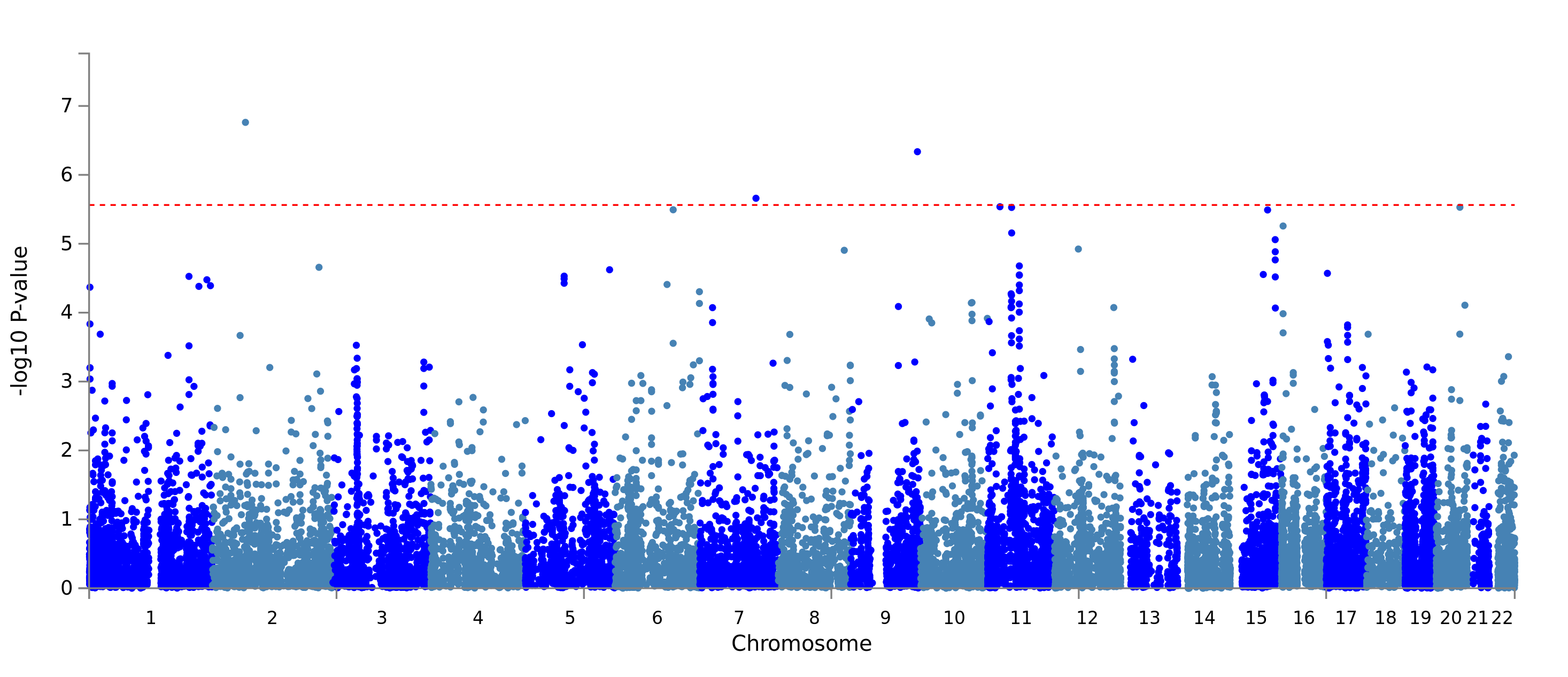 Gene Manhattan plot
Gene-based analysis
Unit of analysis is the gene
Pro’s:
reduce multiple testing (from 2.5M SNPs to 23k genes)
accounts for heterogeneity in gene
Immediate gene-level interpretation
Cons:
disregards regulatory (often non-genic) information when based on location-based annotation
Still a lot of tests
Gene-set analysis
Unit of analysis is a set of functionally related genes
Pro’s:
Reduce multiple testing by prioritizing genes in biological pathways or in groups of (functionally) related genes
Increases statistical power 
Deals with genic heterogeneity
Provides biological insight
Gene-set analysis
Cons
Crucial to select reliable sets of genes!
Different levels of information
Different quality of data
Choosing gene-sets
Gene-sets can be based on e.g.
protein-protein interaction
co-expression
transcription regulatory network
biological pathway 
Functional relations
Protein interaction networks
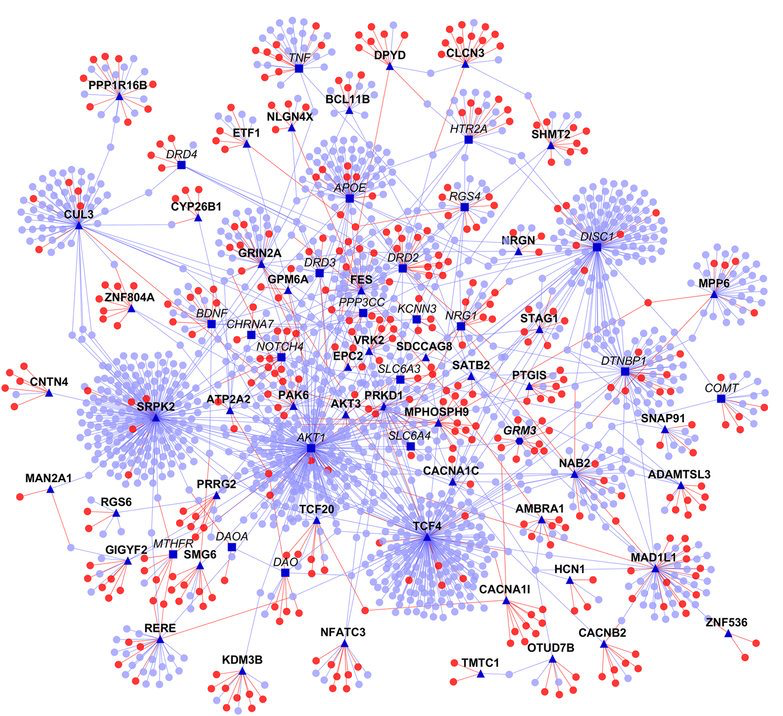 Using Y2H or Immunoprecipitations
Co-expression networks
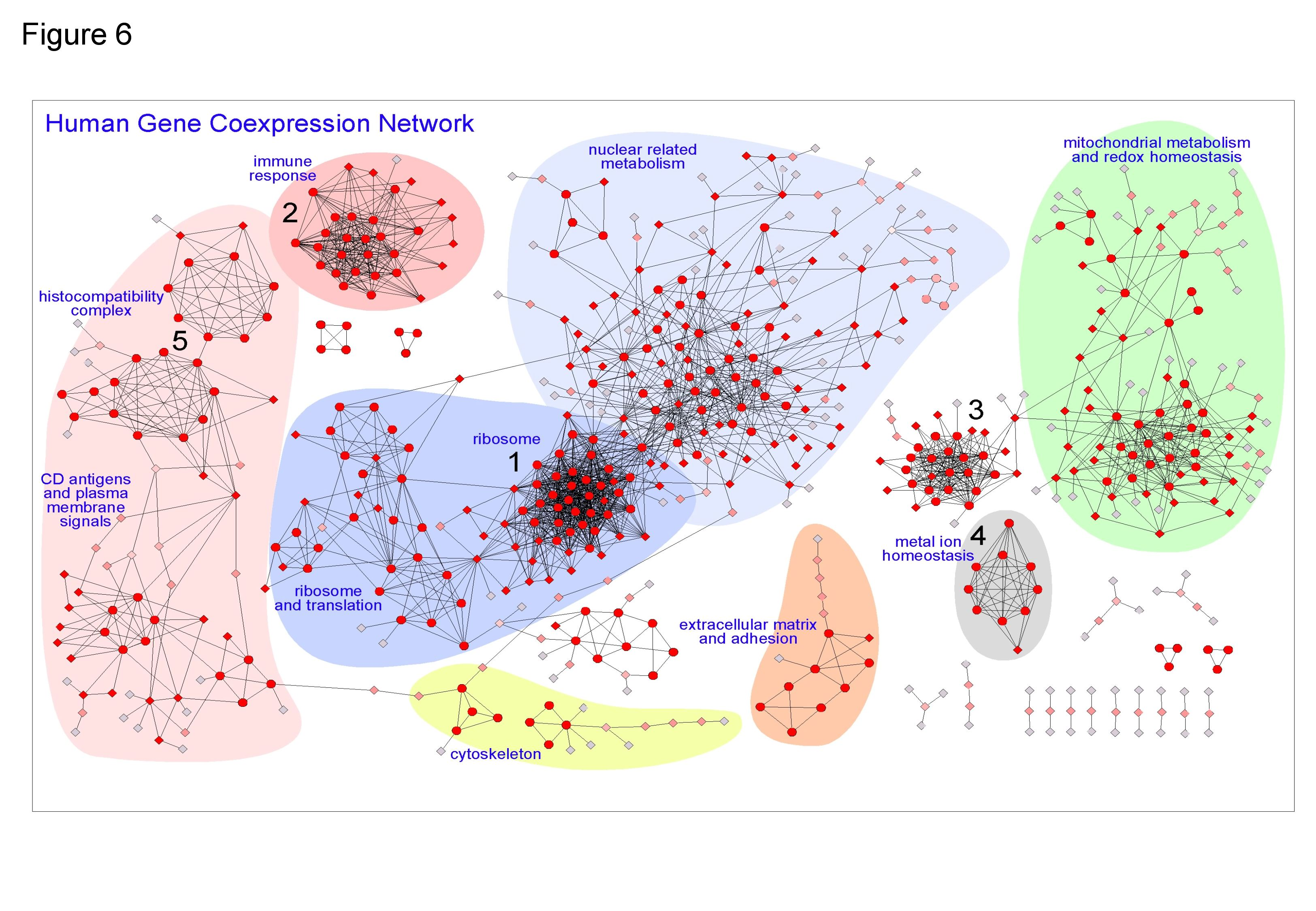 https://doi.org/10.1371/journal.pone.0003911.g006
Based on function - SYNGO
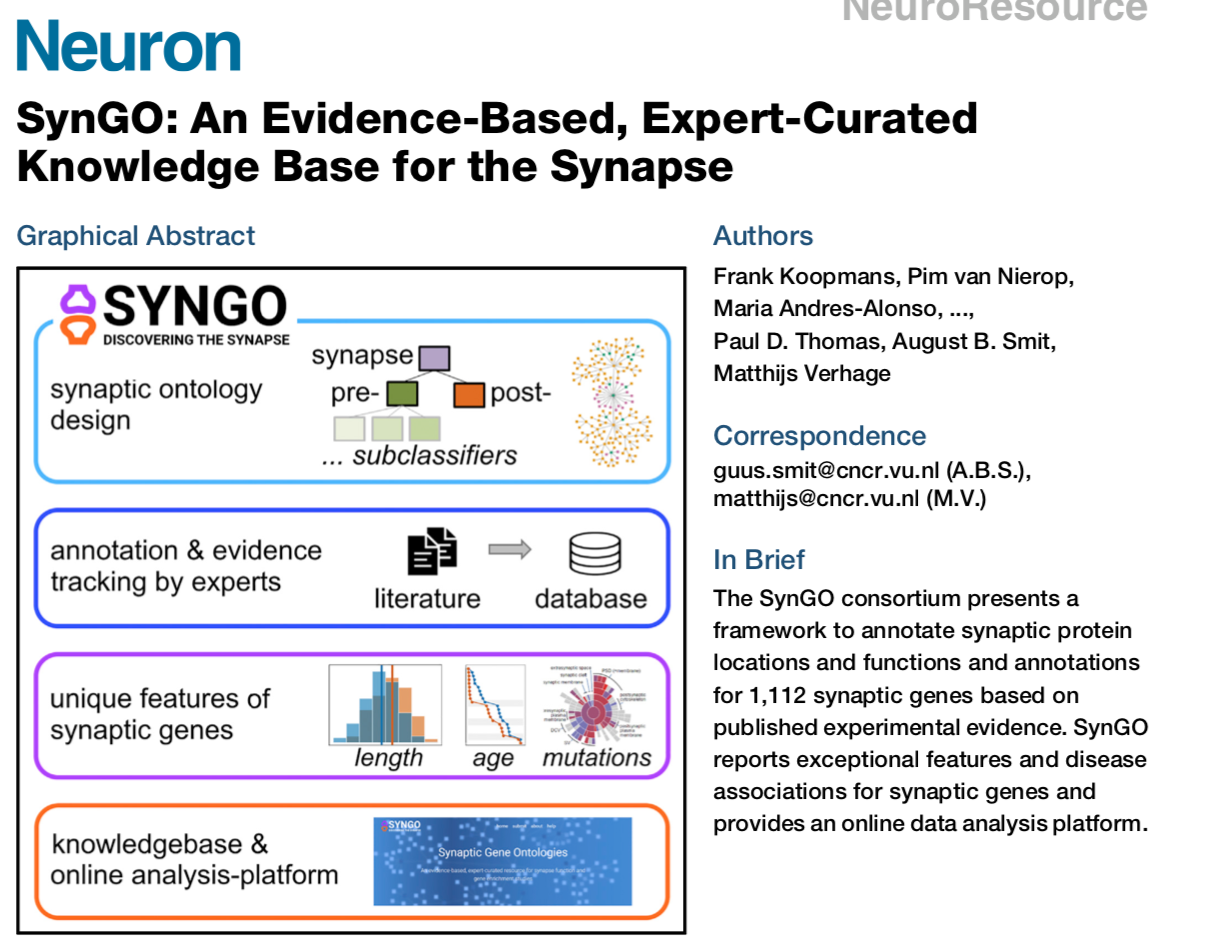 Selecting cell types based on GWAS results
GWAS-based gene P values can be combined with single cell expression values to imply cell types in complex traits

Basically it tests whether there is an association between the association strength of genes with a trait and their expression levels in specific cell types

FUMA includes cell type enrichment analyses based on GWAS results
(Watanabe, Mirkov, de Leeuw, Heuvel, Posthuma  Nat Comm, 2019)
Cell type specificity analysis
GWAS summary statistics
MAGMA regression model
scRNA-seq dataset
Association of specific cell type
+
+
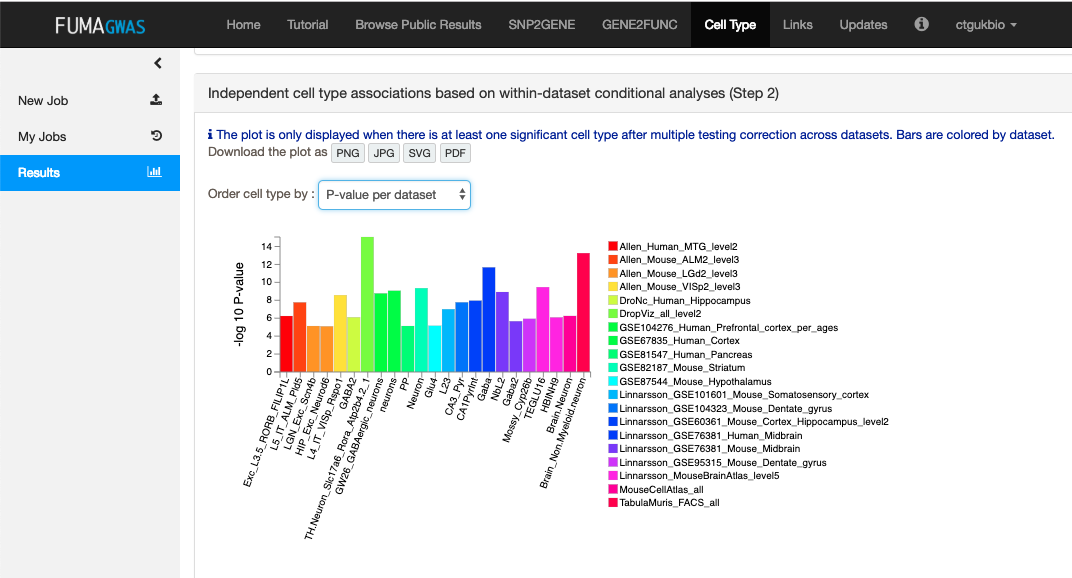 Currently 43 datasets from 32 studies are available
Tools for statistical analysis of gene-sets
INRICH, ALIGATOR, MAGENTA, FORGE, SETSCREEN, DAPPLE, DEPICT, MAGMA etc etc

-> do they all provide the same answer..?
Statistical issues in gene-set analyses
Self-contained vs. competitive tests

Different statistical algorithms test different alternative hypotheses

Different statistical algorithms have different sensitivity to LD, ngenes, nSNPs, background h2
Self-contained vs. competitive tests
Null hypothesis: 

Self-contained:
H0: The genes in the gene-set are not associated with the trait

Competitive:
H0: The genes in the gene-set are not more strongly associated with the trait than the genes not in the gene-set
Why use competitive tests
Polygenic traits influenced by thousands of SNPs in hundreds of genes
Very likely that many combinations (i.e. gene-sets) of causal genes are significantly related
Competitive tests define which combinations are biologically most interpretable
Polygenicity and number of significant gene-sets in self-contained versus competitive testing
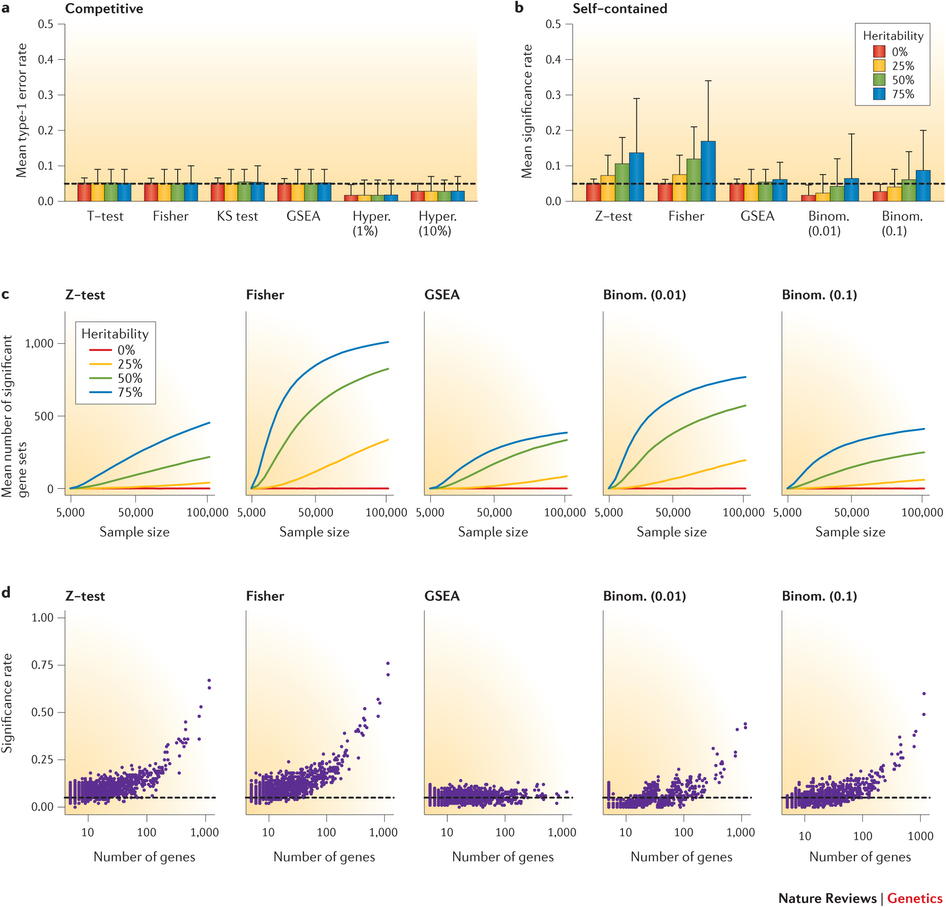 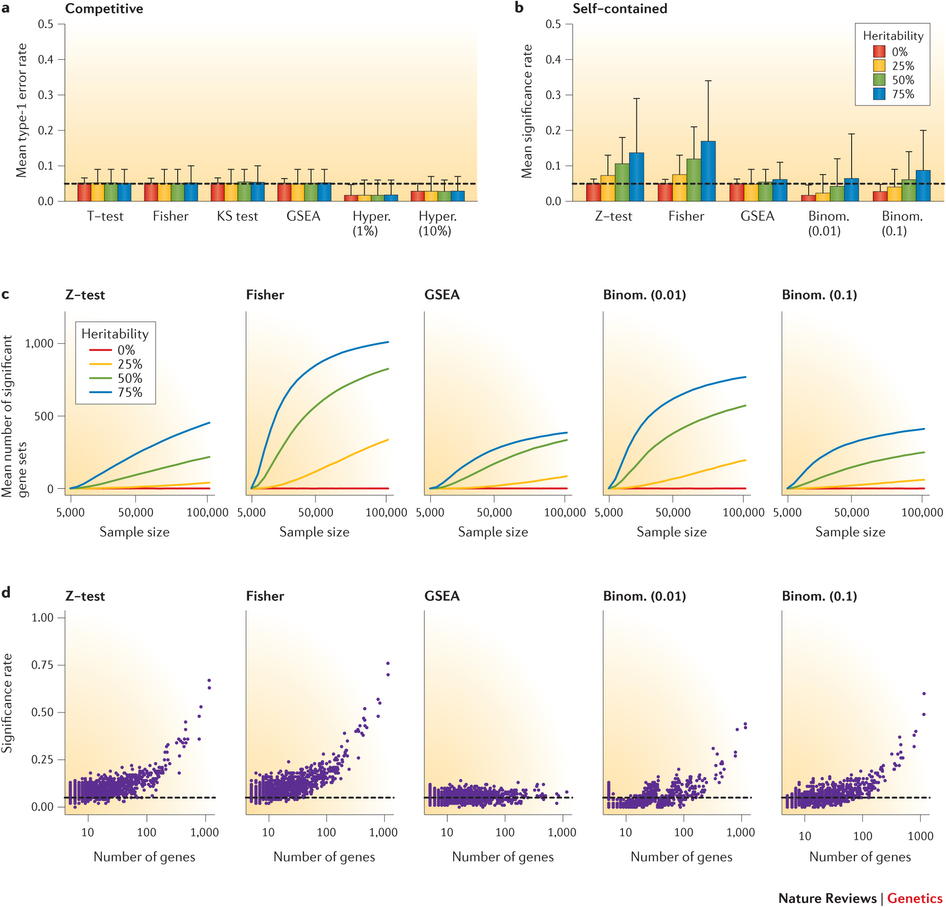 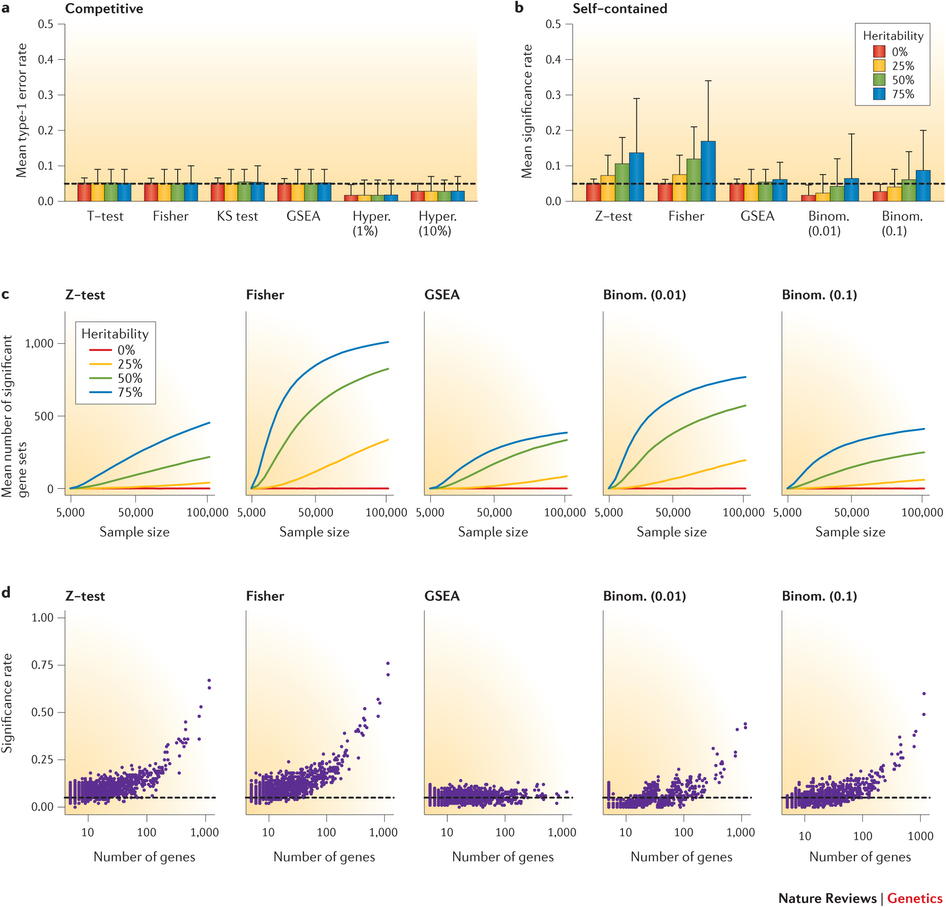 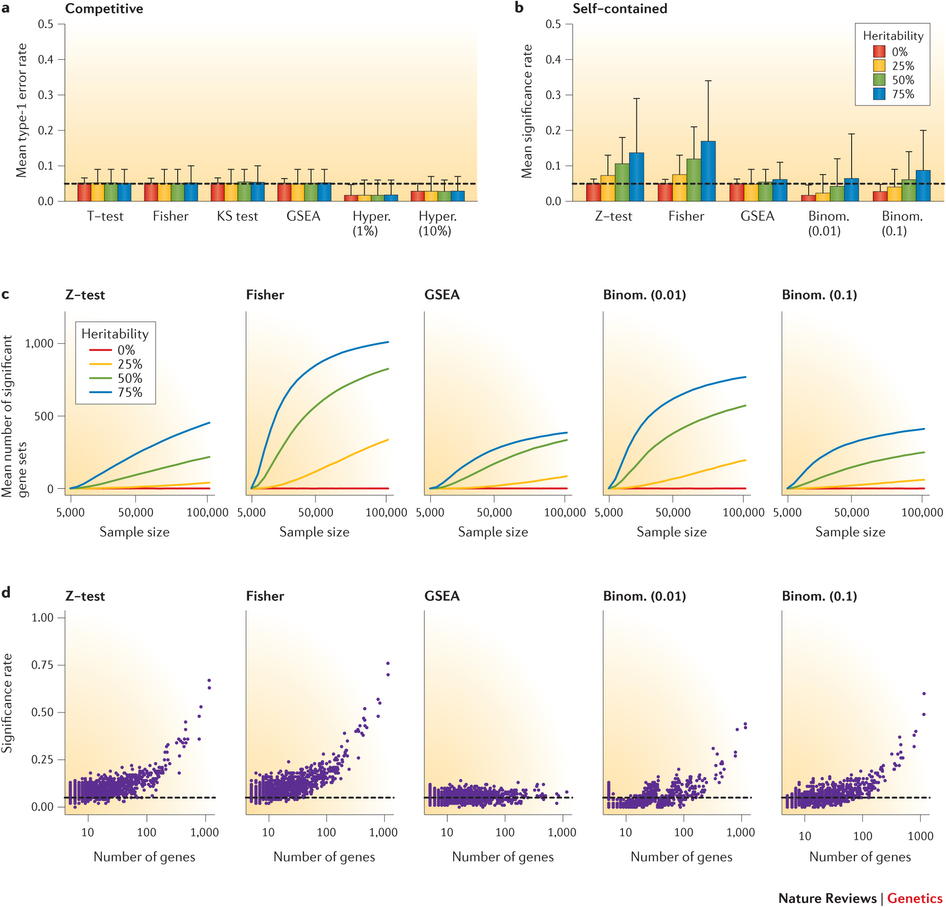 For self-contained methods, rates increase with heritability, whereas they are constant for competitive methods.
De Leeuw, Neale, Heskes, Posthuma. Nat Rev Genet, 2016
Different statistical algorithms test different alternative hypotheses
Different tools are differentially affected by gene size
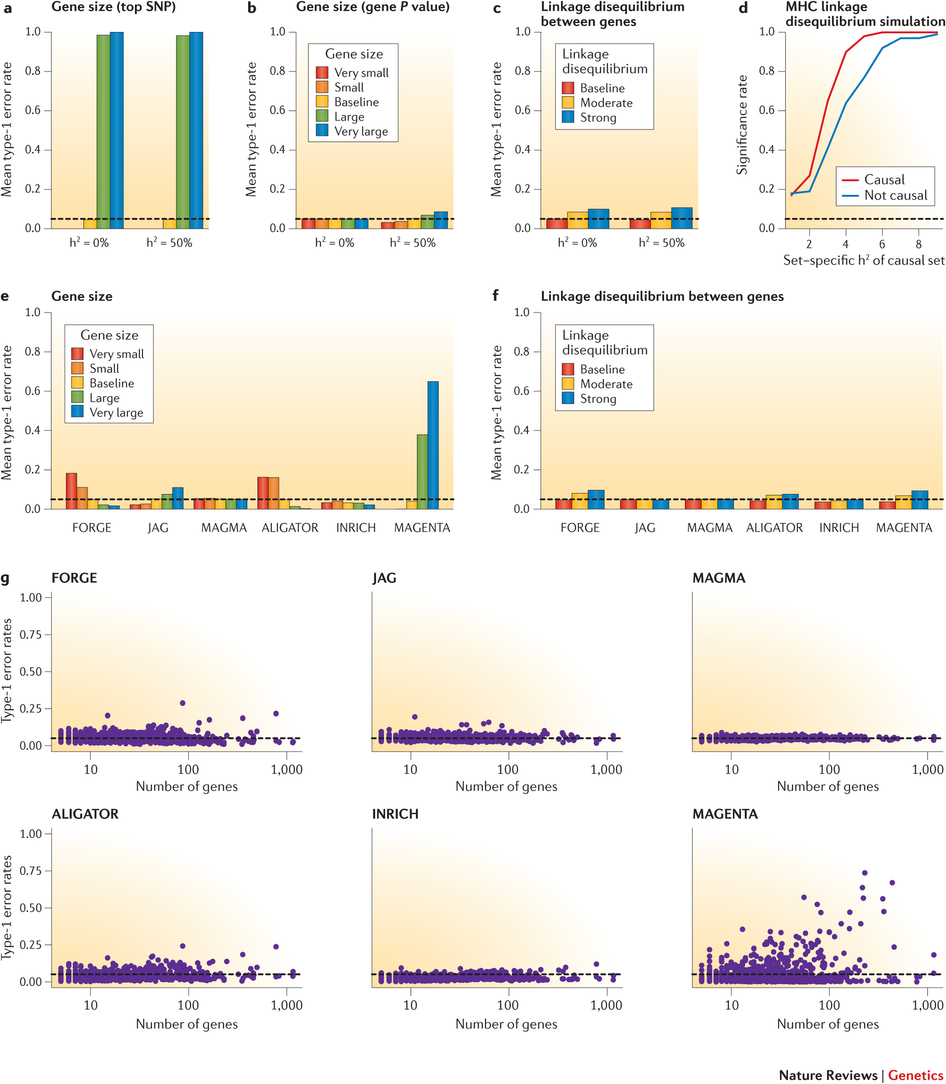 De Leeuw, Neale, Heskes, Posthuma. Nat Rev Genet, 2016
Different tools are differentially affected by LD between genes
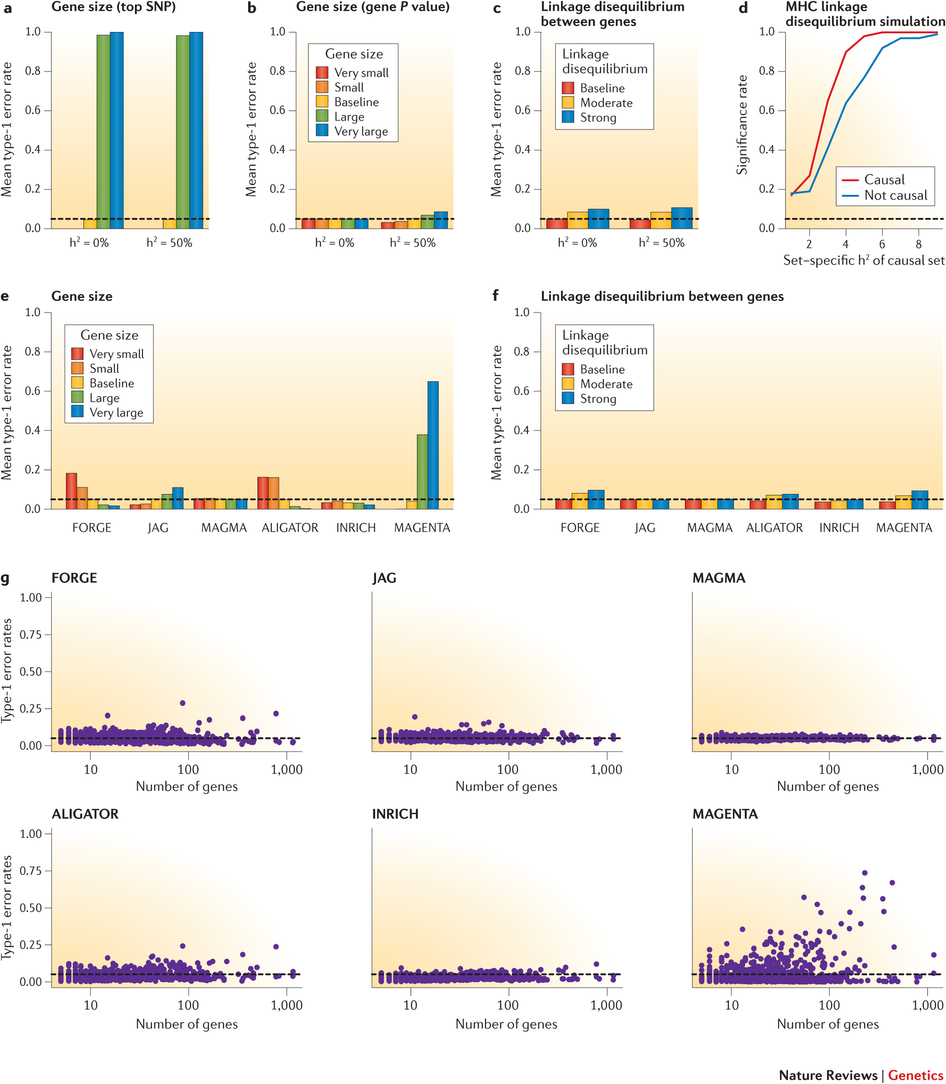 De Leeuw, Neale, Heskes, Posthuma. Nat Rev Genet, 2016
Different tools are differentially affected by the number of genes
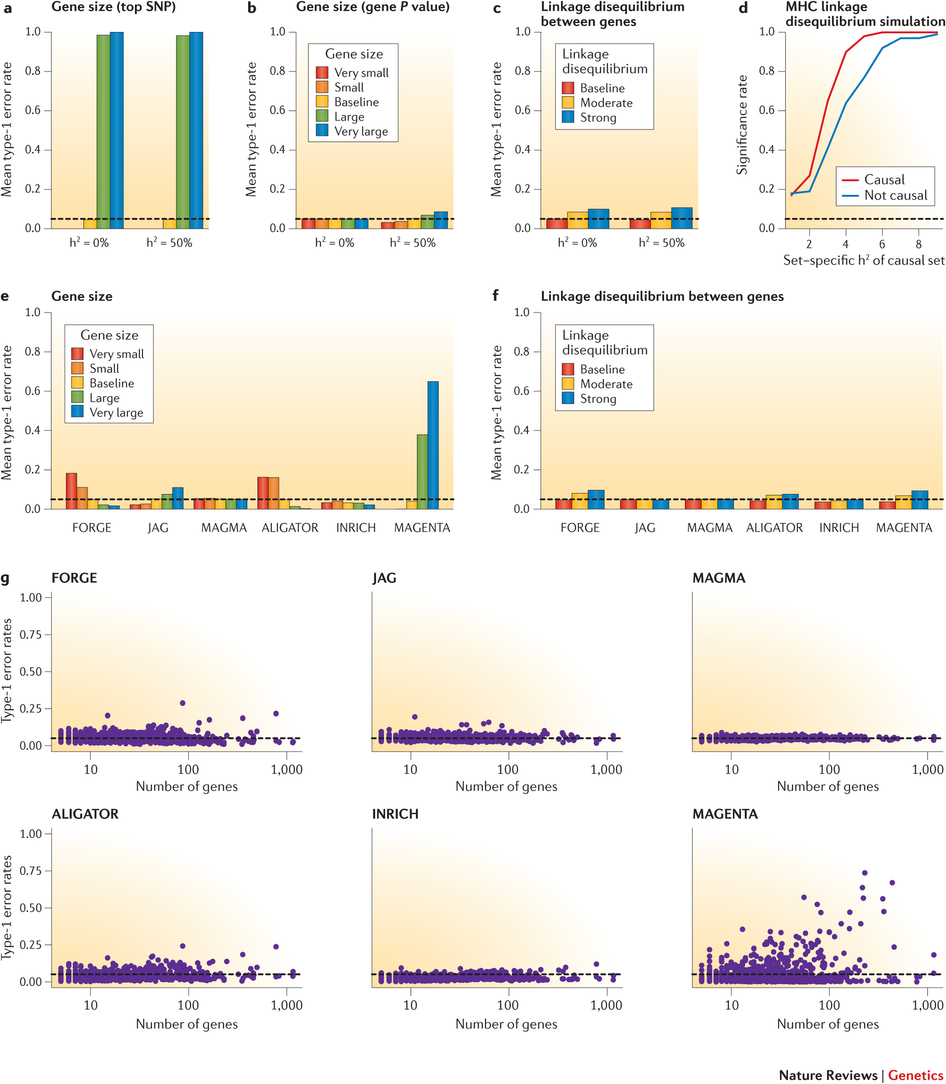 De Leeuw, Neale, Heskes, Posthuma. Nat Rev Genet, 2016
Issues of interpretation in gene-set analyses
GSA tests for accumulation of genetic association in the set, which may be because:
Direct effect: the set (or biological function) itself is involved
Confounding: the set itself is not involved, but many genes in the set overlap with genes in another set that is involved
Interaction: the set itself is partially involved, with the effect specific to a subset defined by another gene set
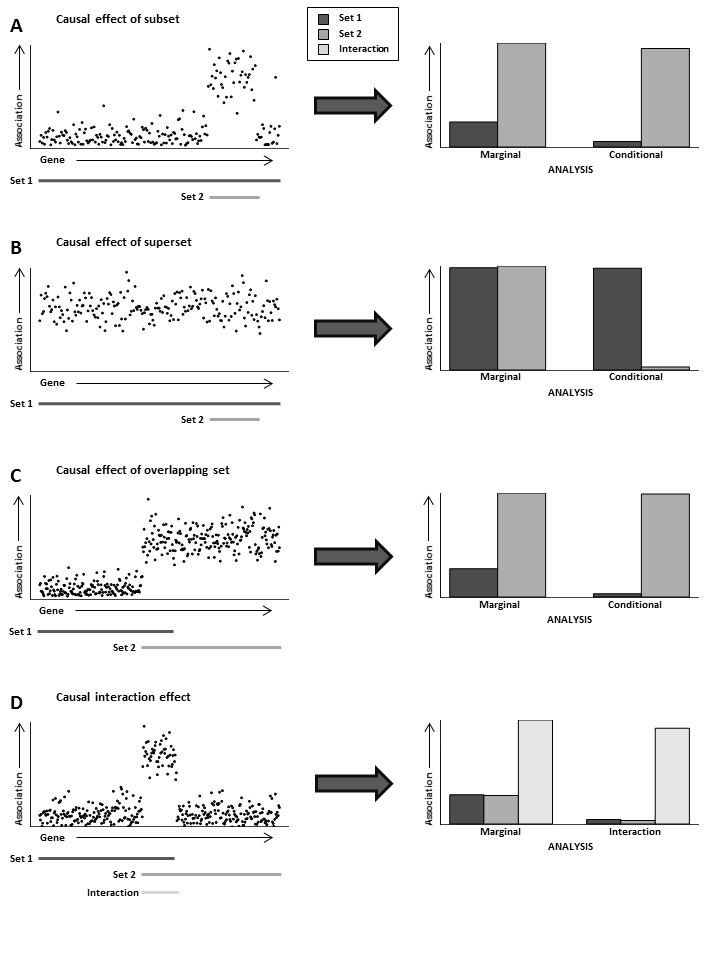 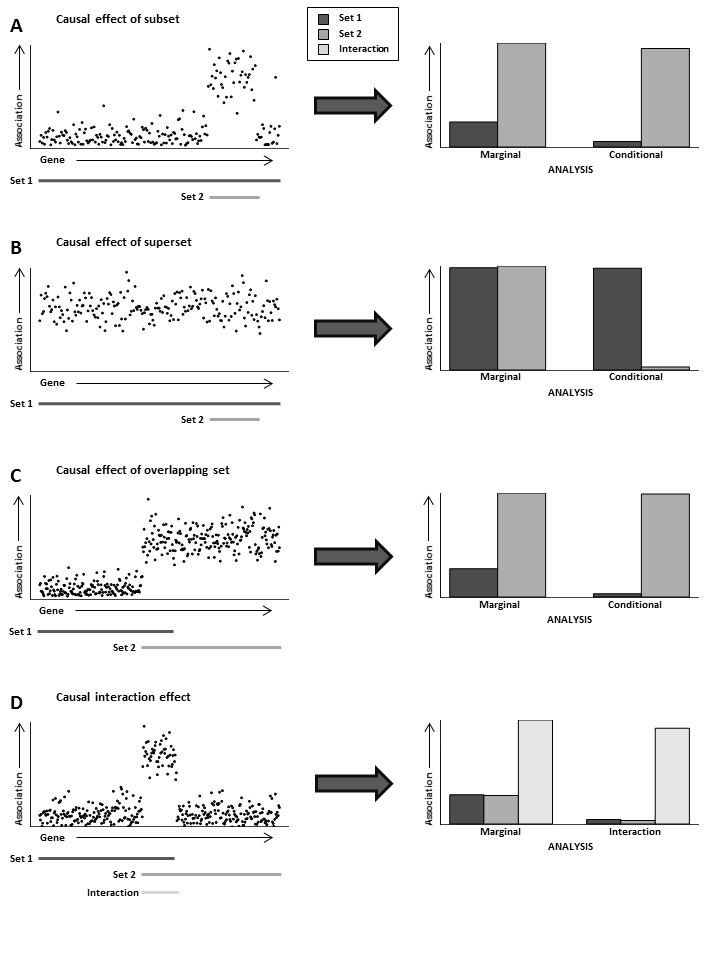 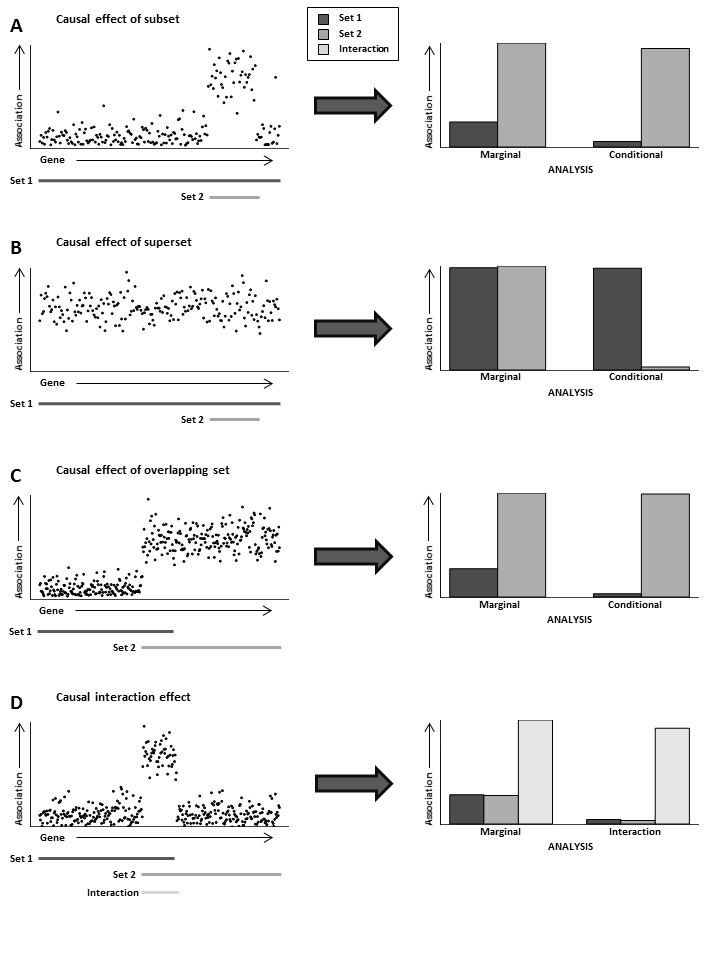 Four general confounding scenarios (A-D)
Overlap with actually associated set induces spurious association
Interaction can be seen as special instance of subset confounding
Example:
Brain-expressed genes are strongly enriched for schizophrenia-associated genes
Gene sets reflecting brain-specific processes and pathways predominantly contain brain-expressed genes
Such gene sets will therefore show increased association with SZ even if completely irrelevant to SZ
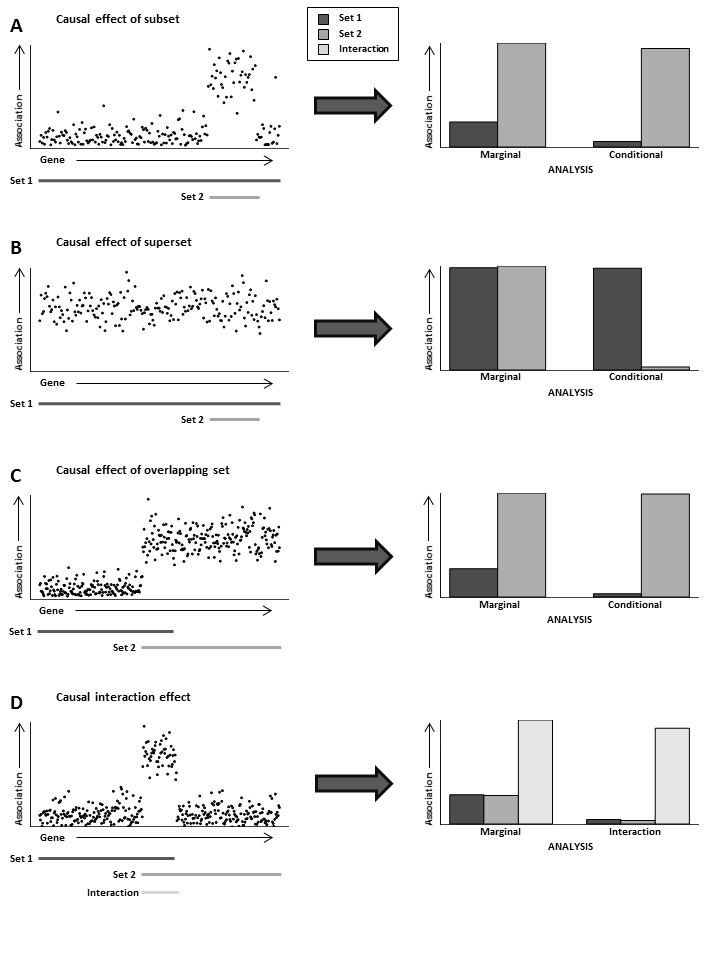 Conditional gene-set analysis - recap
Confounding among gene sets can be tested using a conditional analysis
In MAGMA: linear regression framework, can add potential confounders as covariates in the analysis to evaluate their influence
When analysing a ‘causal’ set A and an overlapping set B:
Conditioning set B (on A) will make its association disappear, whereas conditioning set A (on B) will only reduce its association
Confounding remains problematic if ‘causal’ set not available
Interaction gene-set analysis- recap
Interaction between gene sets A and B can be tested as an extension to the conditional analysis model in MAGMA
The interaction term is the set AB of genes shared by A and B
The interaction can be evaluated by testing AB conditional on A and B
A gene set interaction arises if the genetic associations are specific to genes that share the same multiple functions
Practical
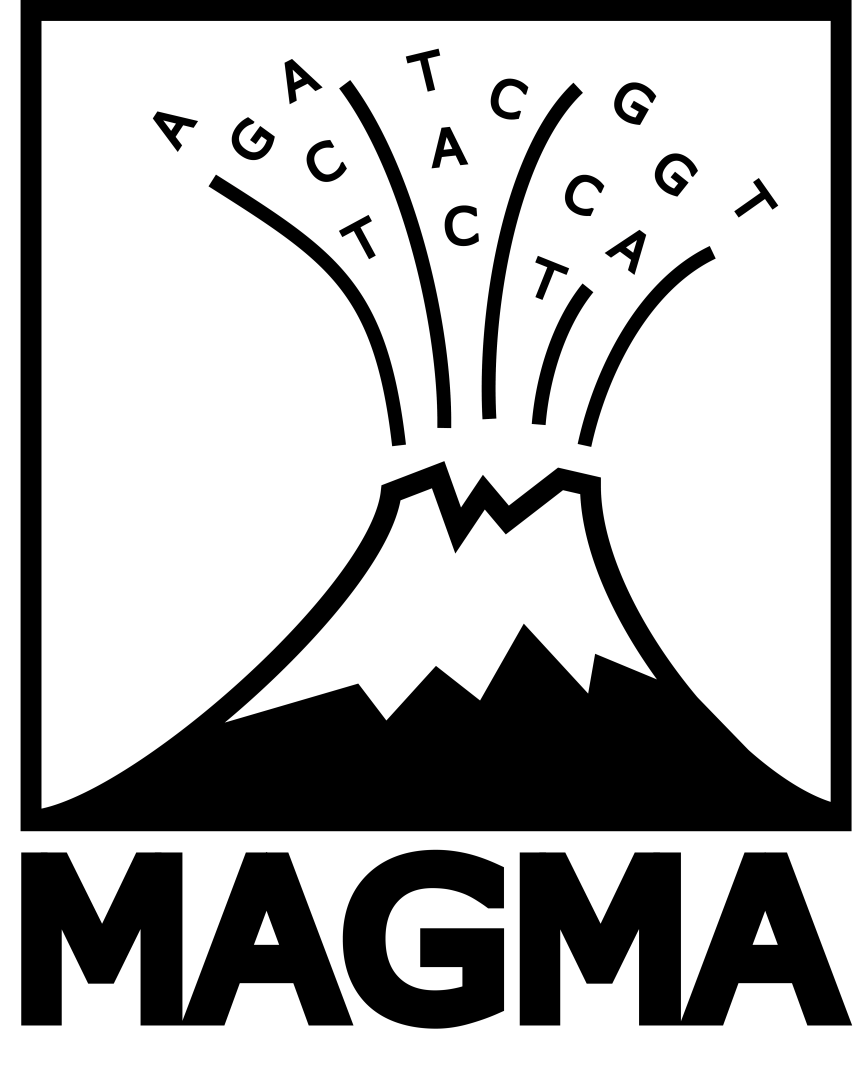 Developed and maintained by 
Christiaan de Leeuw
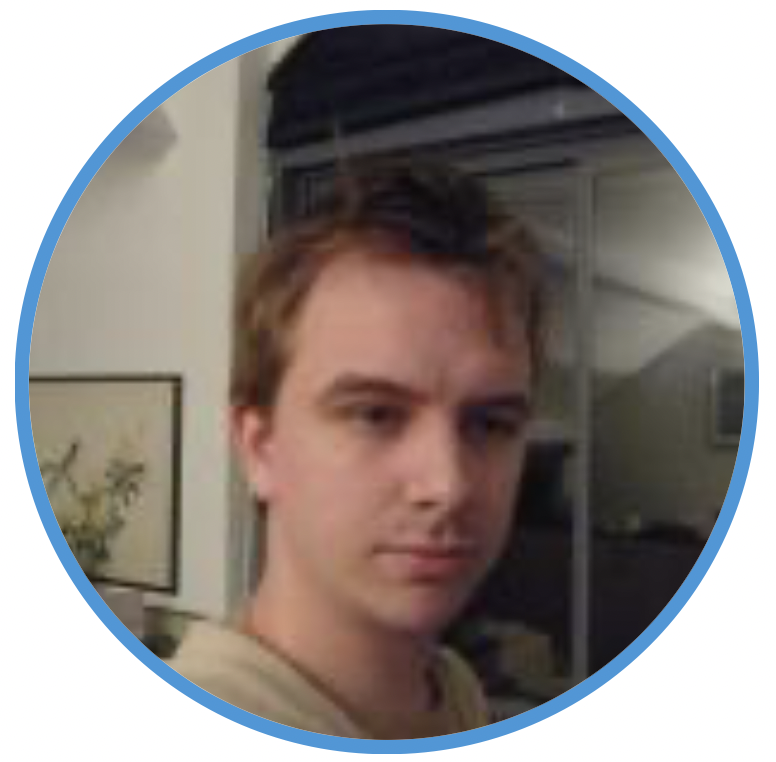 MAGMA can be used to run gene-based and gene-set analyses
Practical
Annotate SNPs to genes
Perform gene analysis (with 10 PCs as covariates)
Perform gene-set analysis
[Speaker Notes: Main steps]
Practical
Annotate SNPs to genes
Perform gene analysis (with 10 PCs as covariates)
Perform gene-set analysis
Perform tissue expression analysis
Perform joint gene-set / tissue expression analysis
Perform interaction analysis
[Speaker Notes: Optional extra steps for people who are fast enough]
Practical
Annotate SNPs to genes
Perform gene analysis (with 10 PCs as covariates)
Perform gene-set analysis
Perform tissue expression analysis
Perform joint gene-set / tissue expression analysis
Perform interaction analysis

Data
Simulated GWAS data and phenotype; 400K SNPs, N = 2,500
1011 Reactome gene sets
Tissue-specific expression data for 11 tissues
Simulated, but based on real expression data
Practical
Open terminal window 
Make folder for practical and copy files
mkdir thursday_magma
cd thursday_magma
cp /home/christiaan/Boulder2023/magma_session.zip .
unzip magma_session.zip

All instructions are in instructions.txt file
Can copy-paste commands directly from file
Make sure to set up the DATA variable before running MAGMA commands
The answer file can be found: /home/christiaan/Boulder2023/magma_answers.zip)
Practical - key points
Step 1: annotation
Out of 19,427 protein-coding genes in the gene location file, only 13,772 had any SNPs annotated to them
Restricts any conclusions to the annotated genes, we cannot be sure whether the same relations hold in the other genes


Step 2: gene analysis
Two genes are genome-wide significant 
Threshold = 0.05/13,772 = 3.63e-6
Only 6.22% of genes have a p-value below 0.05
Would expect 5% by chance, so only modest genetic signal in data
Practical - key points
Step 3a: basic competitive gene-set analysis
Out of 1013, there are 10 significant gene sets
Suggests that the underlying properties (known pathway, cell function, biological process, etc.) may play a role in the phenotype
Looking at the names, probably overlap between these gene sets
Use conditional gene-set analysis to improve specificity

For first significant gene-set (SIGNALING_BY_NOTCH1_T)
Lowest gene p-value is 0.00035, so not genome-wide significant
But: 28.3% of genes have a p-value below 0.05
Much higher than the 6.22% genome-wide
Gene-set association is driven by larger number of modestly associated genes
Practical - key points
Step 3b: conditional competitive gene-set analysis
6 out of 9 gene-sets are no longer significant after conditioning on the Critical Pathway gene-set
Practical - key points
Step 3b: conditional competitive gene-set analysis
6 out of 9 gene-sets are no longer significant after conditioning on the Critical Pathway gene-set
Conversely, for 5 of these 6 sets, Critical Pathway remains significant when conditioning on that set, suggesting that
Of these sets, the Critical Pathway set is most likely to be the true ‘causal’ gene set
The originally observed associations of the 5 sets that are no longer significant are driven entirely by their overlapping with this causal set
For Another Critical Pathway, both it and Critical Pathway no longer significant
Likely a single underlying signal, but too much overlap to determine which of the two sets is more likely the relevant one
Practical - key points
Step 4a: basic tissue expression analysis
All the tissue expression levels are significant, as is the mean expression level across tissues
In all likelihood, the associations per tissue are driven by the more general relation between gene expression and genetic association; not very informative

Step 4b: conditional tissue expression analysis
Only the brain-specific expression level remains significant after conditioning on average gene expression level
More strongly (specifically) brain-expressed genes also tend to be more strongly associated with our phenotype; suggests that brain expression plays a role in (the genetics of) our phenotype
Practical - key points
Step 5: joint gene set and gene expression analysis
The p-values remain effectively the same when conditioning on the average gene expression level, as well as when additionally conditioning brain-specific expression level
This suggests that the gene-set associations are not driven merely by gene expression effects (at least of the tissues we tested), which helps strengthen our interpretation of the gene-set associations
Practical - key points
Step 6: interaction analysis
The I_LOVE_BRAINS gene set is showing a significant (positive) interaction with brain expression, but was not significant (p = 0.38) in earlier gene-set analysis
Suggests that this pathway is relevant for our phenotype, but only when genes are also more strongly expressed in the brain
Practical - conclusion
Full answer file and all output:
/home/christiaan/Boulder2023/magma_answers.zip


Any further questions?
MAGMA program, manual and auxiliary files can be found on the MAGMA site: http://ctglab.nl/software/magma
Contact for questions, suggestions, etc. at c.a.de.leeuw@vu.nl